Plantenkennis2Vaste planten en heesters 33 stuks
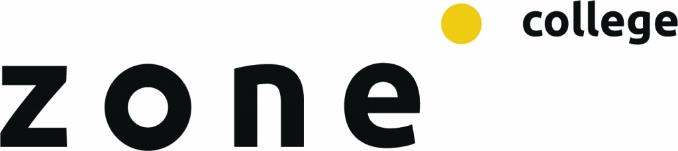 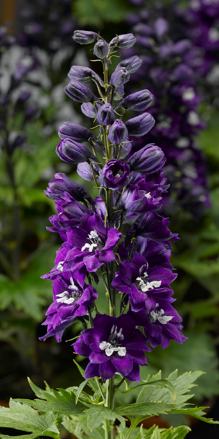 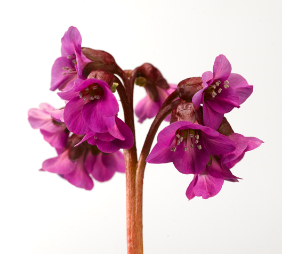 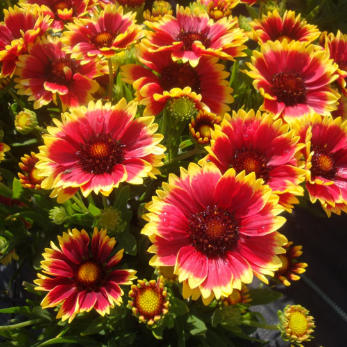 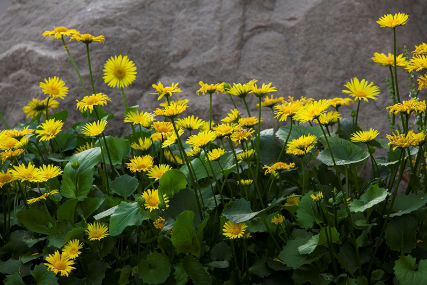 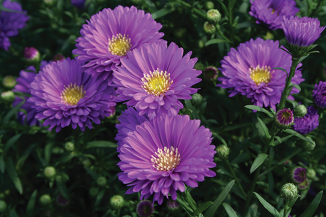 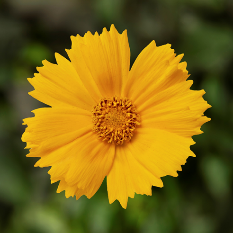 [Speaker Notes: Zijn er 29…]
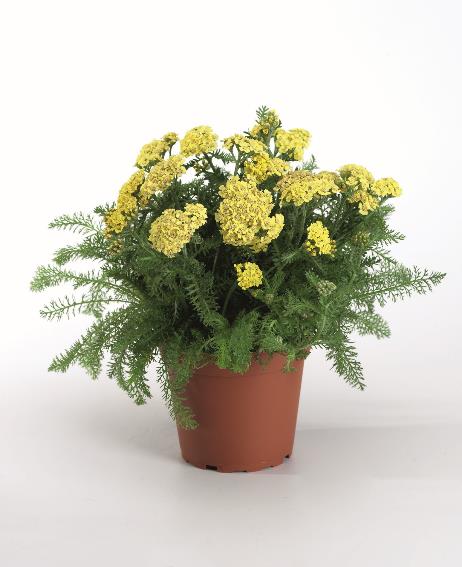 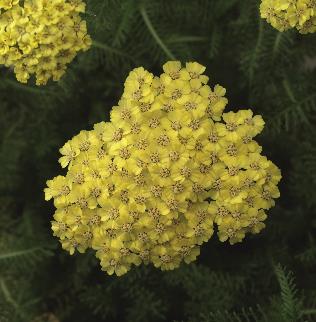 Achillea millefolium
duizendblad
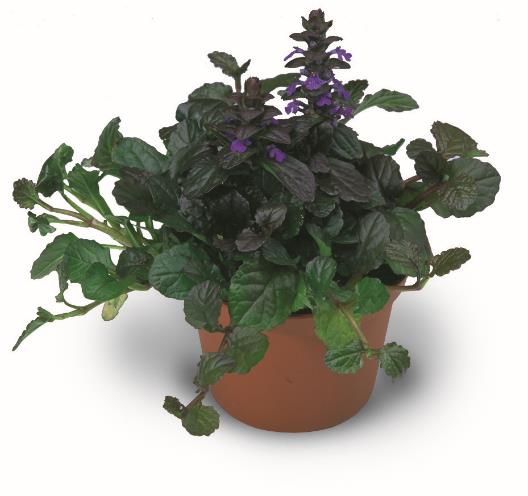 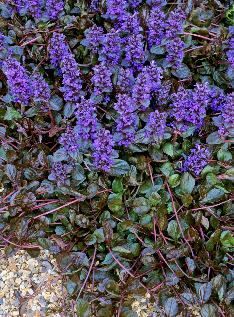 Ajuga reptans
kruipend zenegroen
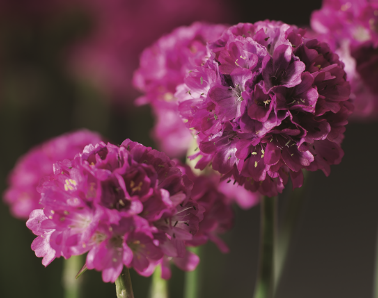 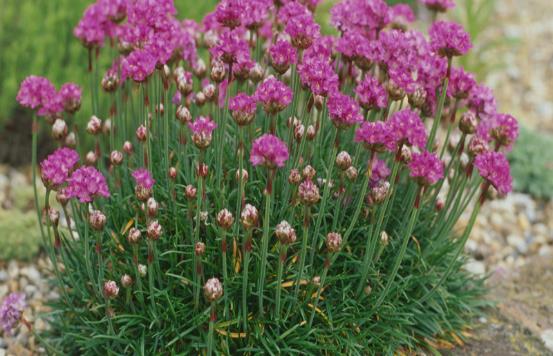 Armeria maritima
Engels gras
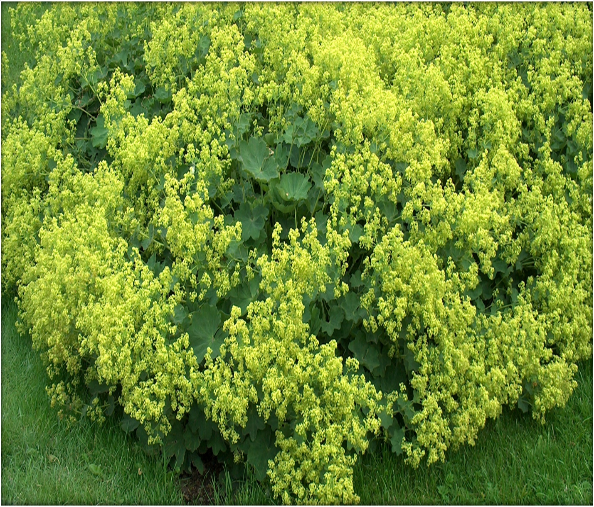 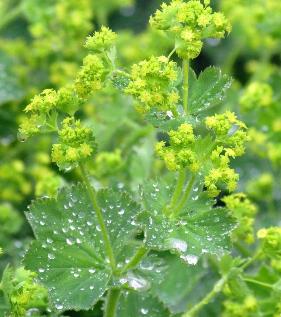 Alchemillla mollis
vrouwenmantel
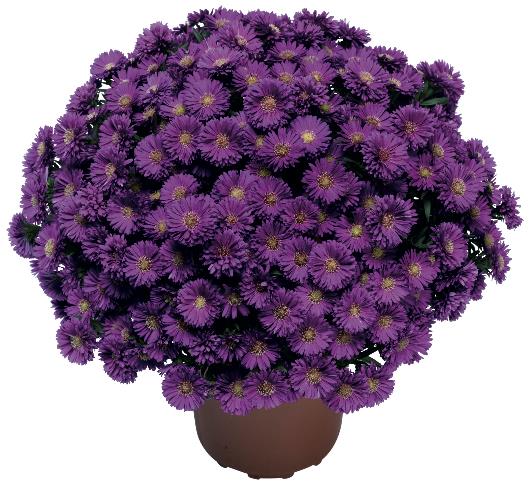 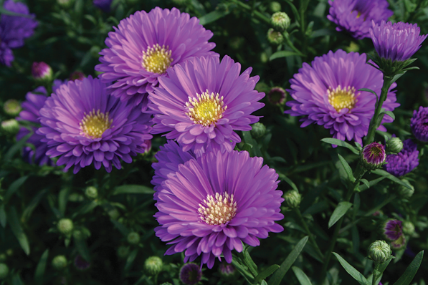 Aster
herfstaster
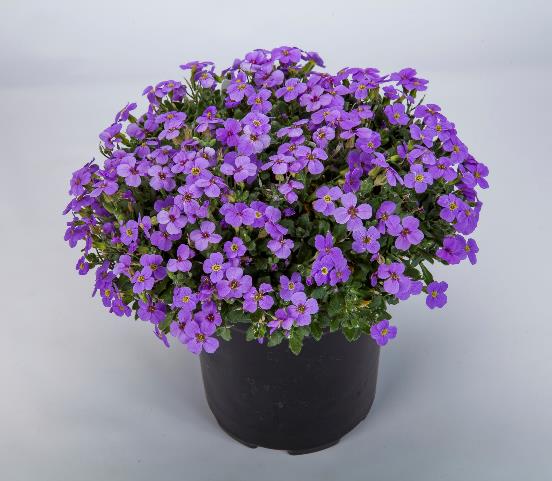 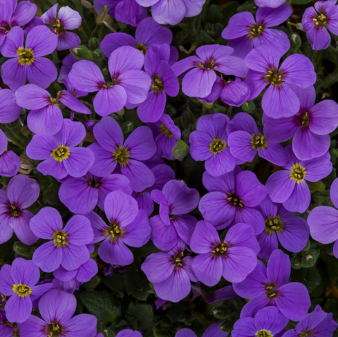 Aubrieta
blauwkussen
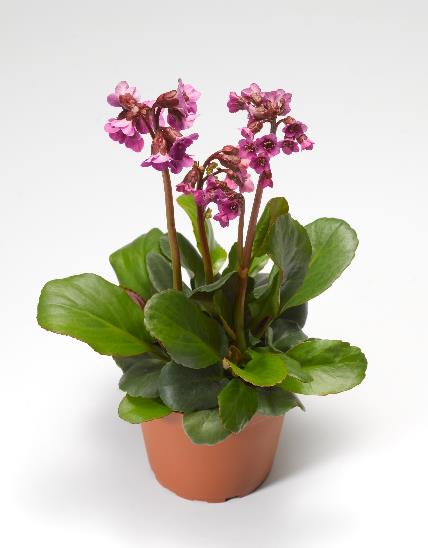 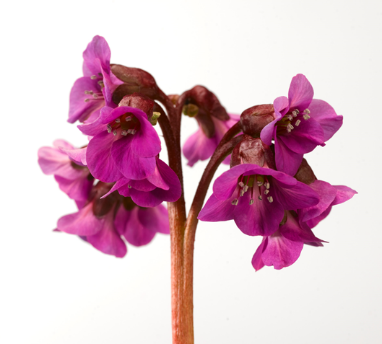 Bergenia cordifolia
schoenlappersplant
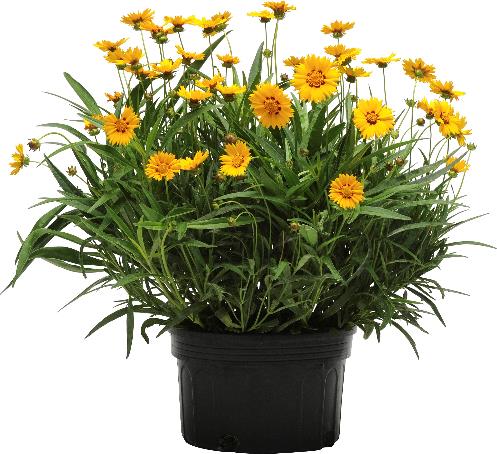 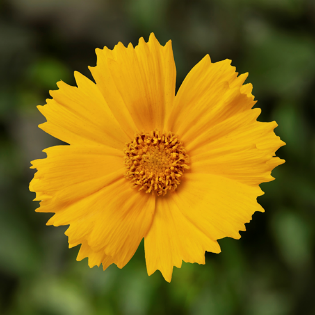 Coreopsis grandiflora
meisjesogen
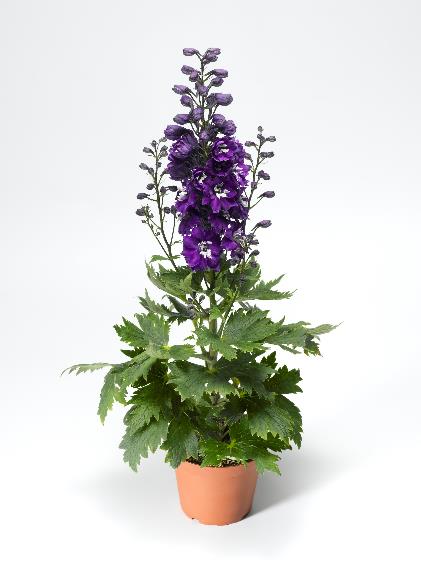 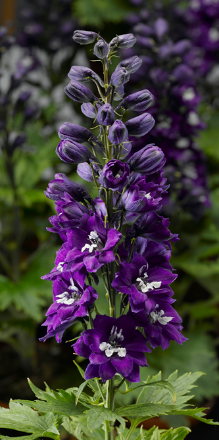 Delphinium elatum
ridderspoor
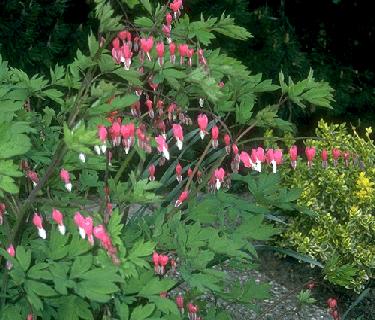 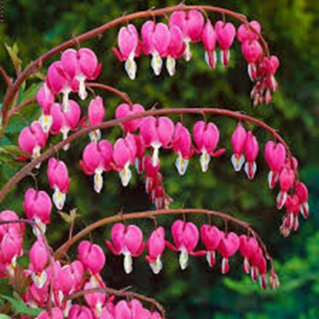 Dicentra spectabilis
gebroken hartje
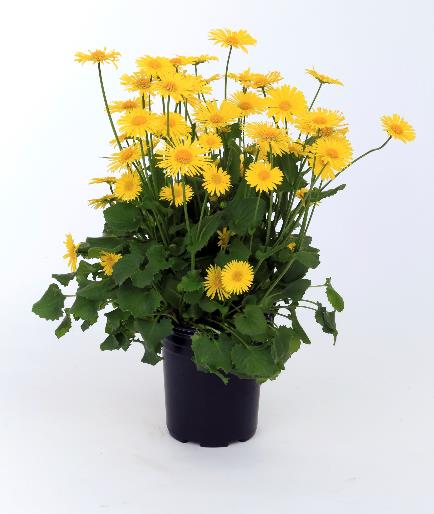 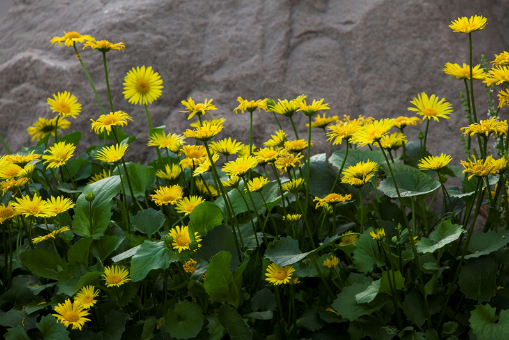 Doronicum orientale
voorjaarszonnebloem
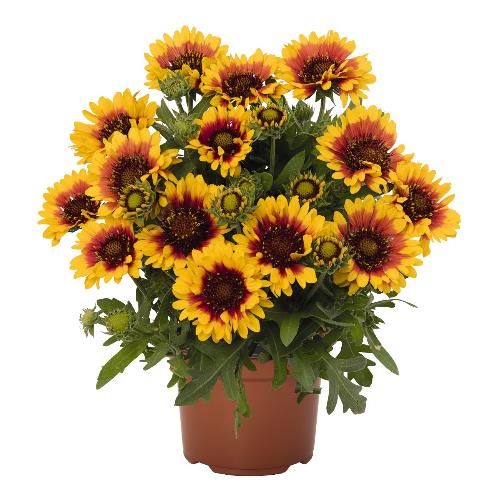 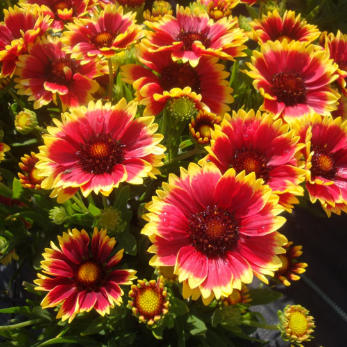 Gaillardia aristata
kokardebloem
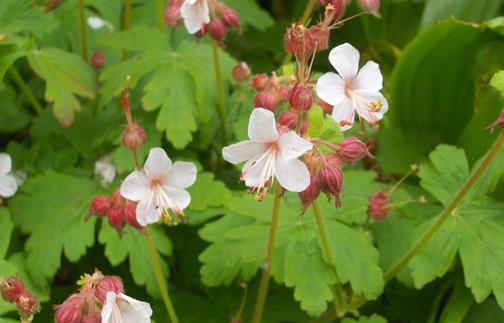 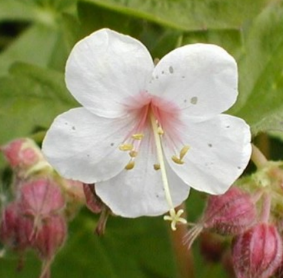 Geranium macrorrhizum
ooiervaarsbek
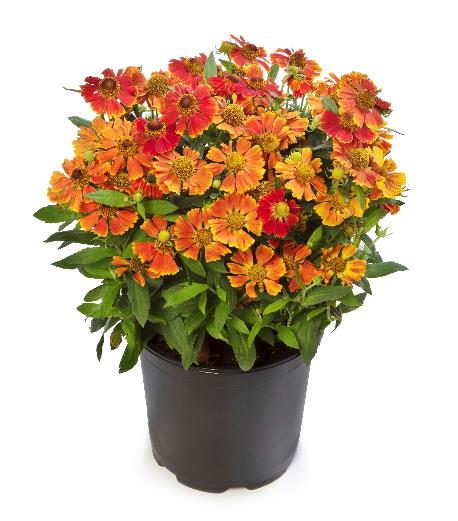 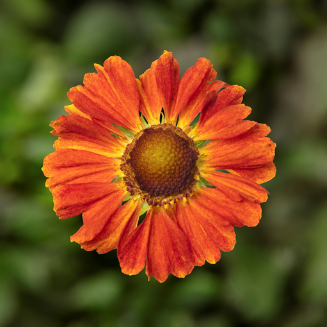 Helenium autumnale
zonnekruid
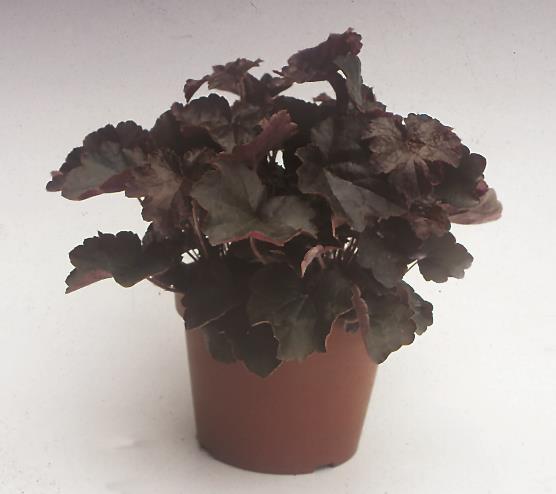 Heuchera amaricana
purperklokje
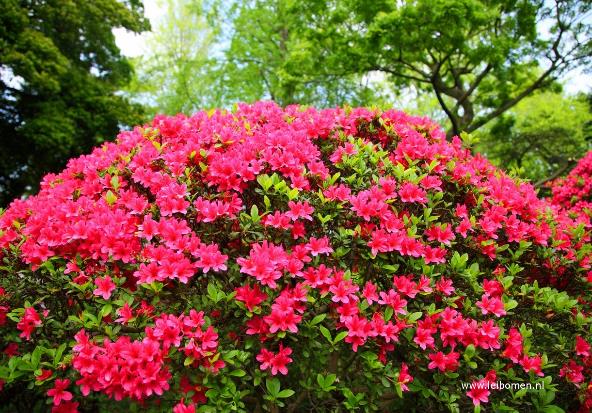 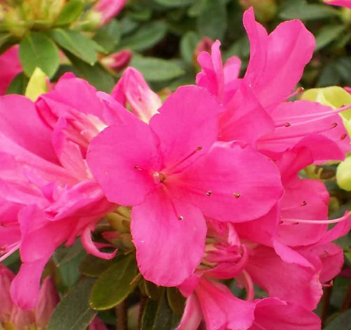 Azalea japonica
japanse azalea
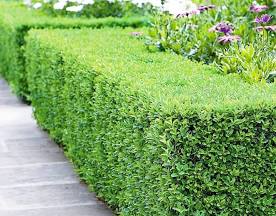 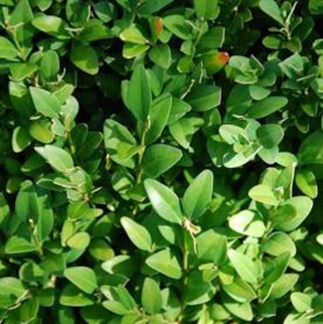 Buxus sempervirens
palmboomje
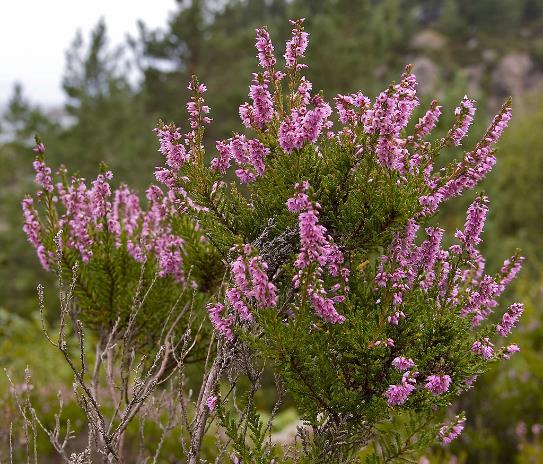 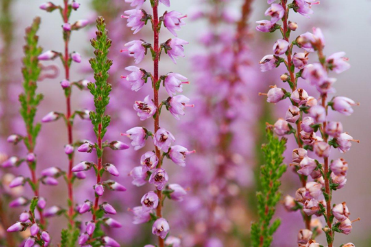 Calluna vulgaris
struikheide
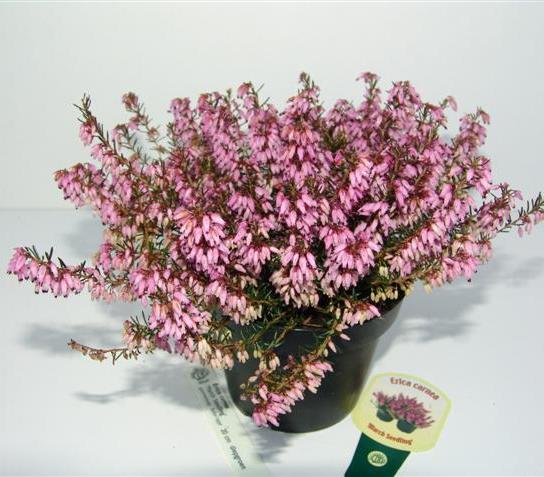 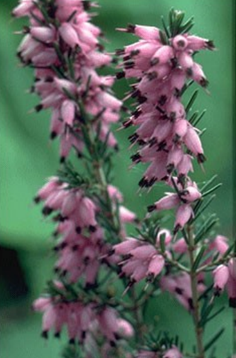 Erica carnea
winterheide
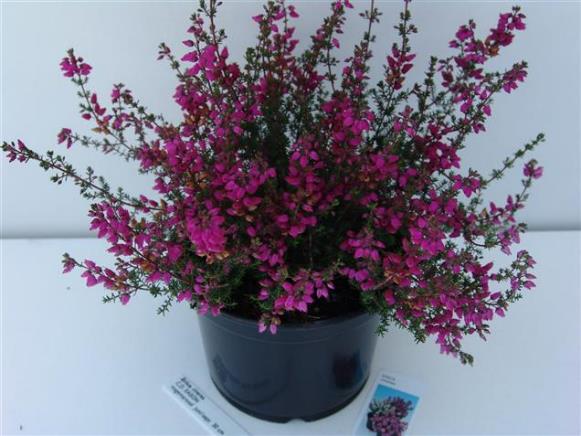 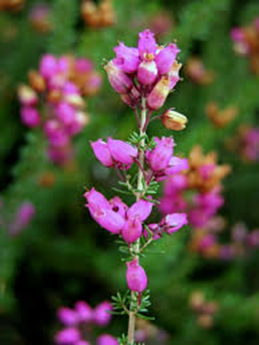 Erica cinerea
dopheide
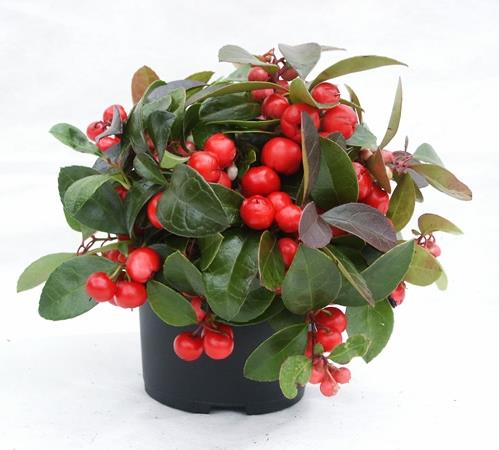 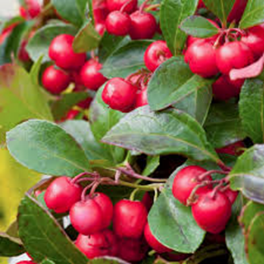 Gaultheria procumbens
bergthee
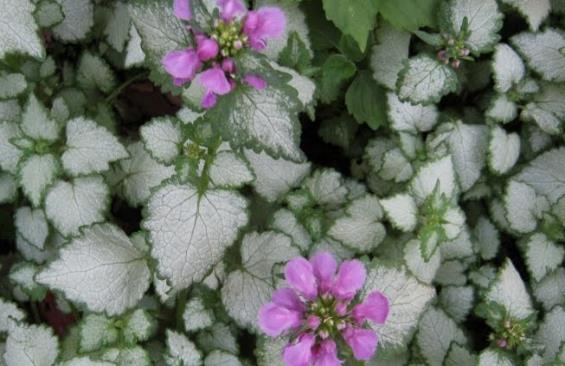 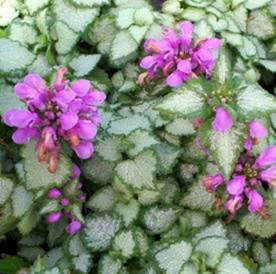 Lamium maculatum
gevlekte dovenetel
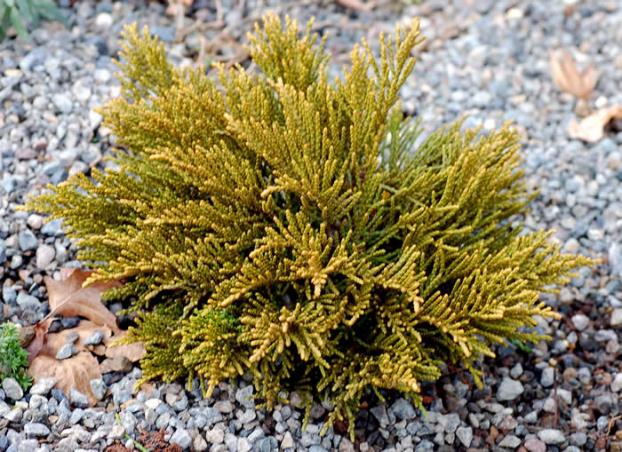 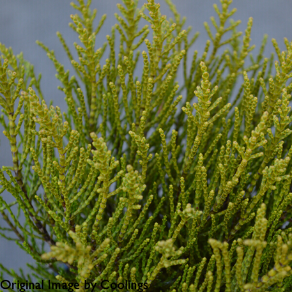 Hebe ochracea
struikveronica (hebe)
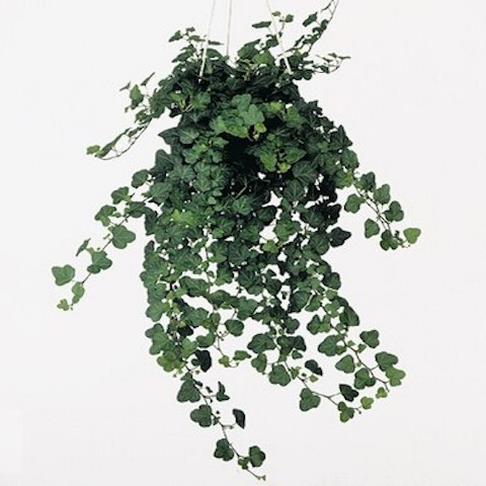 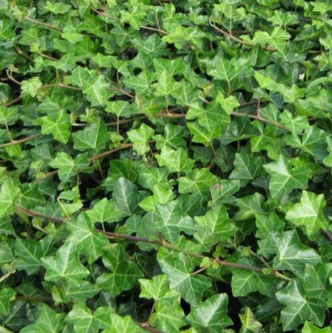 Hedera helix
struikklimop
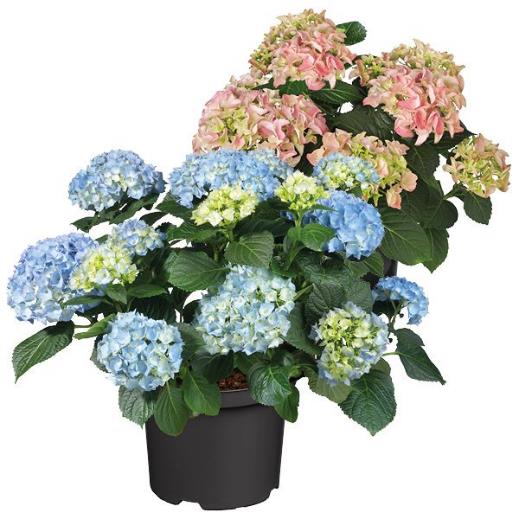 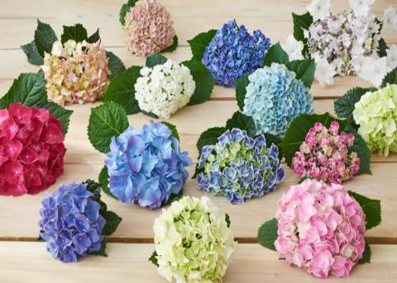 Hydrangea macrophylla
(boeren) hortensia